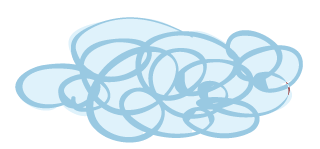 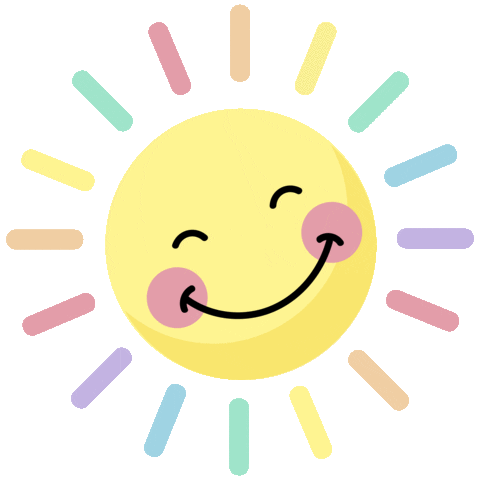 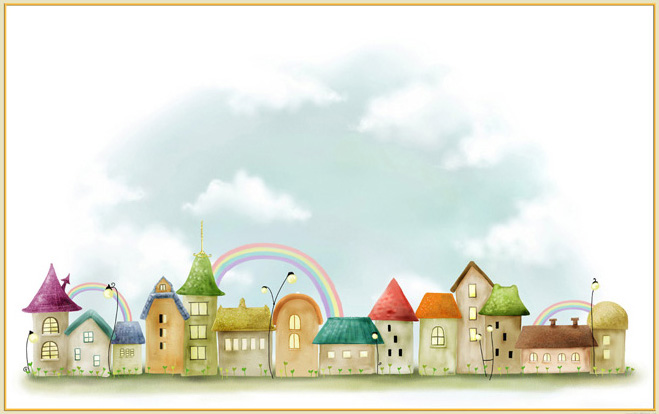 PHÒNG GIÁO DỤC & ĐÀO TẠO QUẬN LONG BIÊN
THỂ DỤC LỚP 5
Nhảy dây, bật cao – trò chơi qua cầu tiế sức 
(T 23)
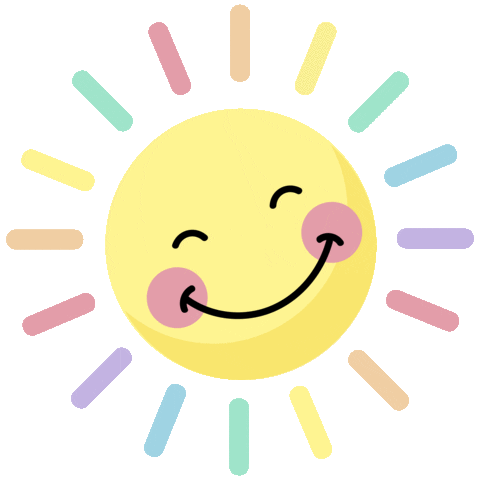 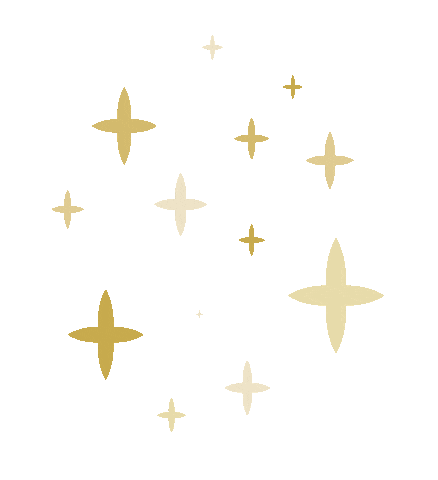 TRANG PHỤC TẬP LUYỆN
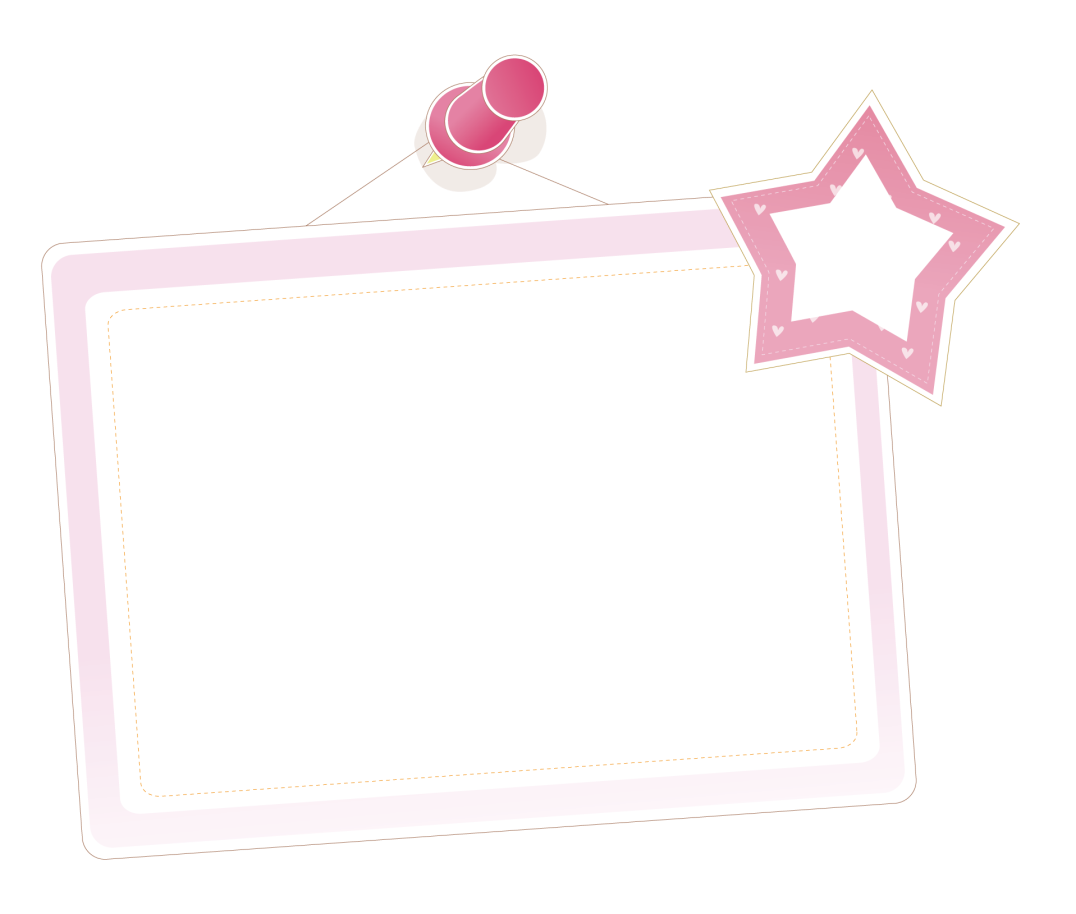 - Giầy thể thao.
-Trang phục thể thao gọn gàng đảm bảo cho quá trình tập luyện.
- Dây nhảy cá nhân.
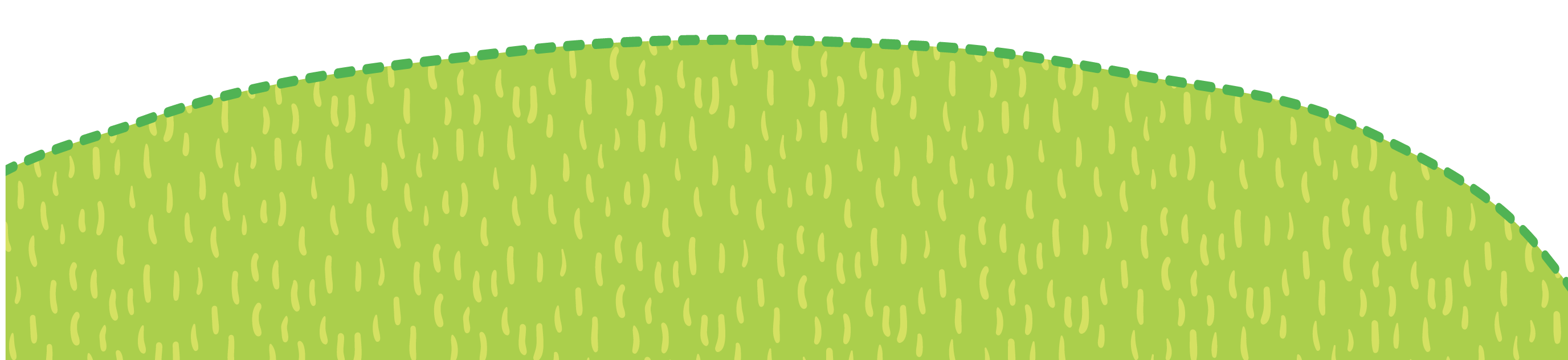 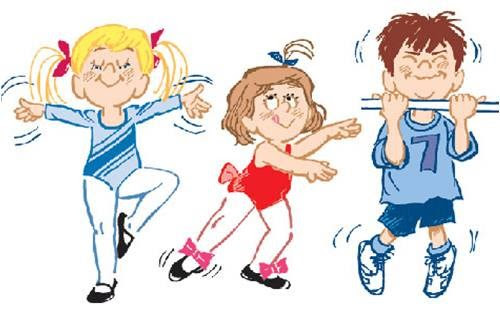 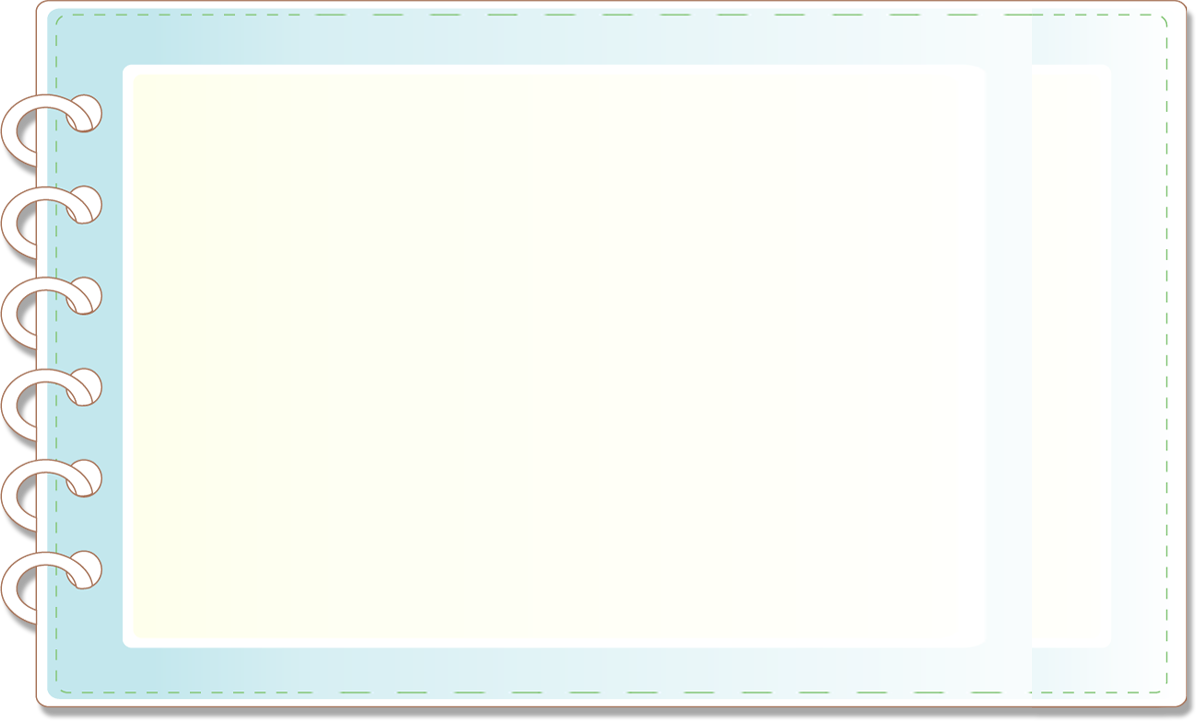 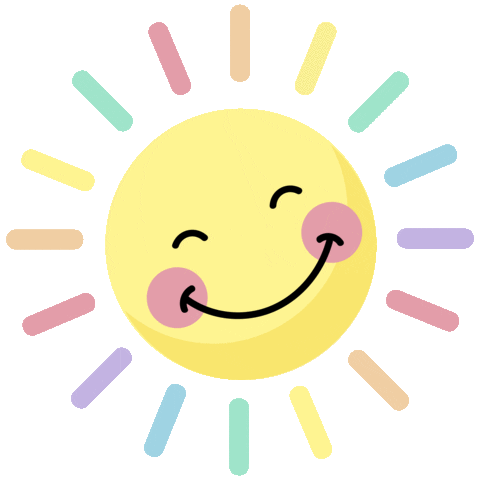 YÊU CẦU CẦN ĐẠT
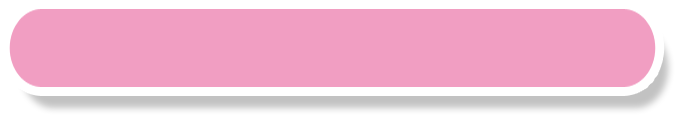 1- Biết và thực hiện được kĩ thuật nhảy dây kiểu chân trước, chân sau, bật cao tại chỗ.
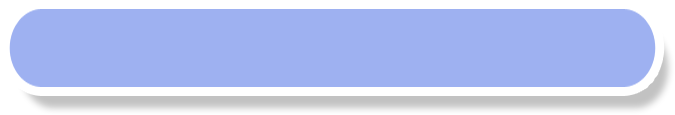 2- Nghiêm túc, tích cực trong tập luyện, có trách nhiệm đối với bản thân và mọi người
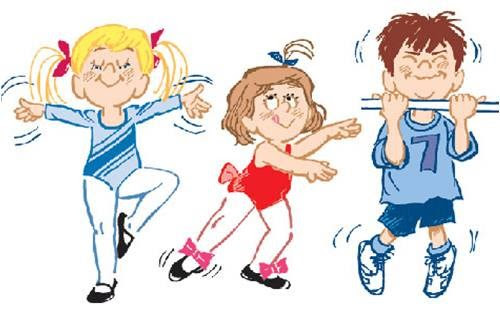 KHỞI ĐỘNG
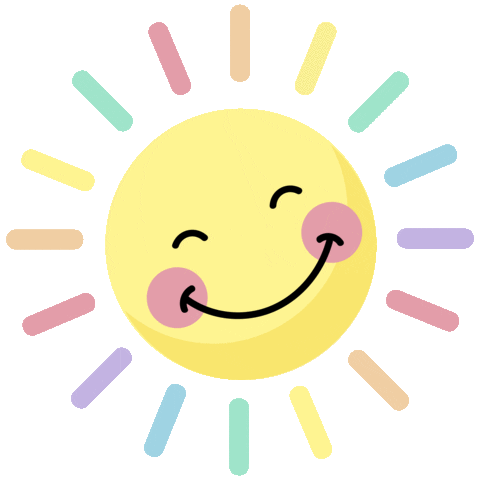 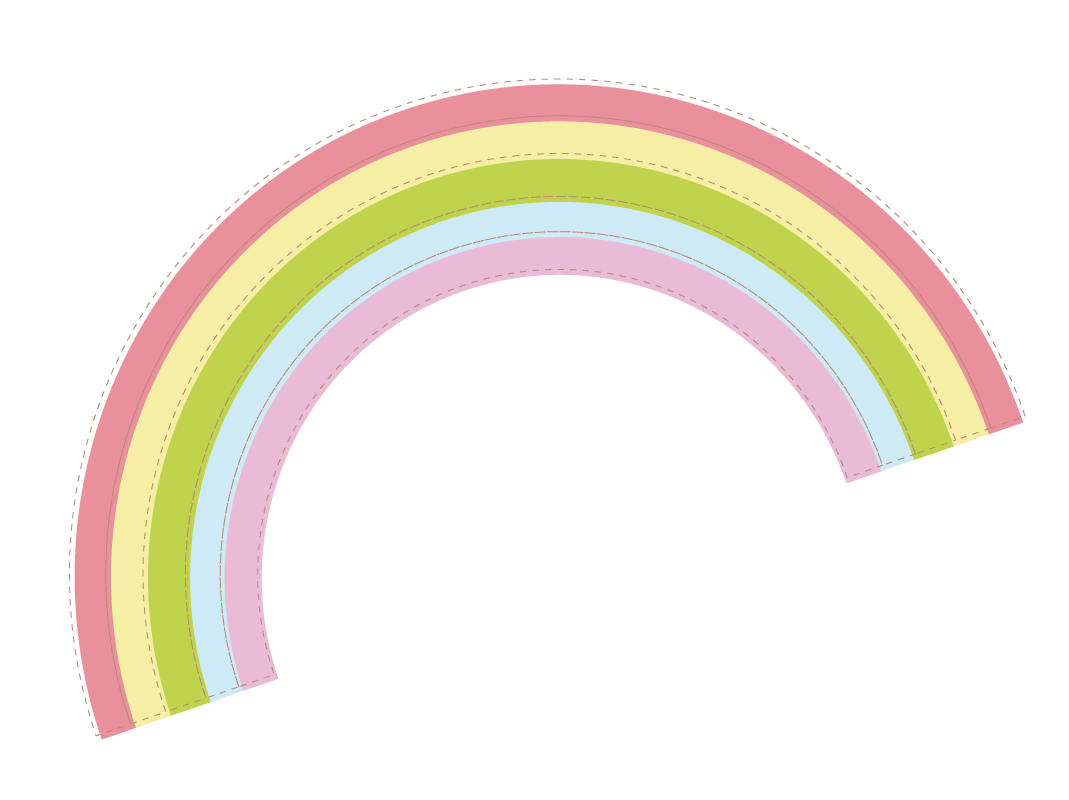 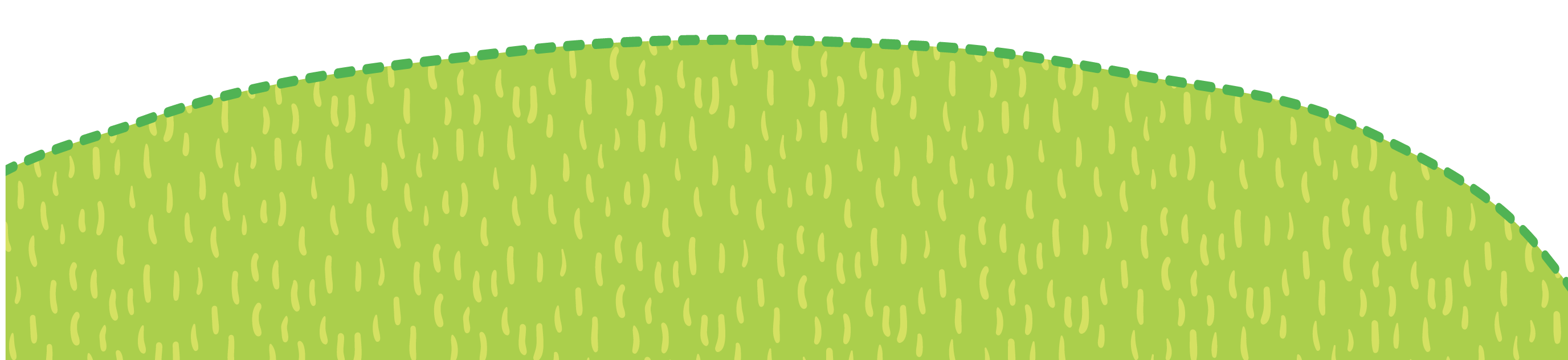 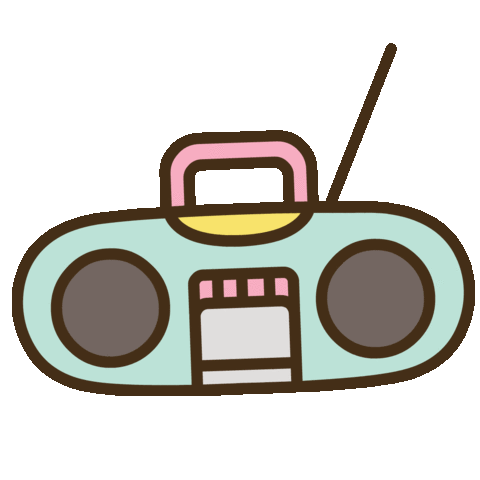 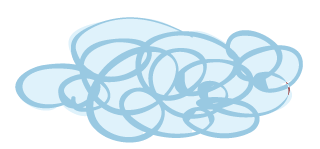 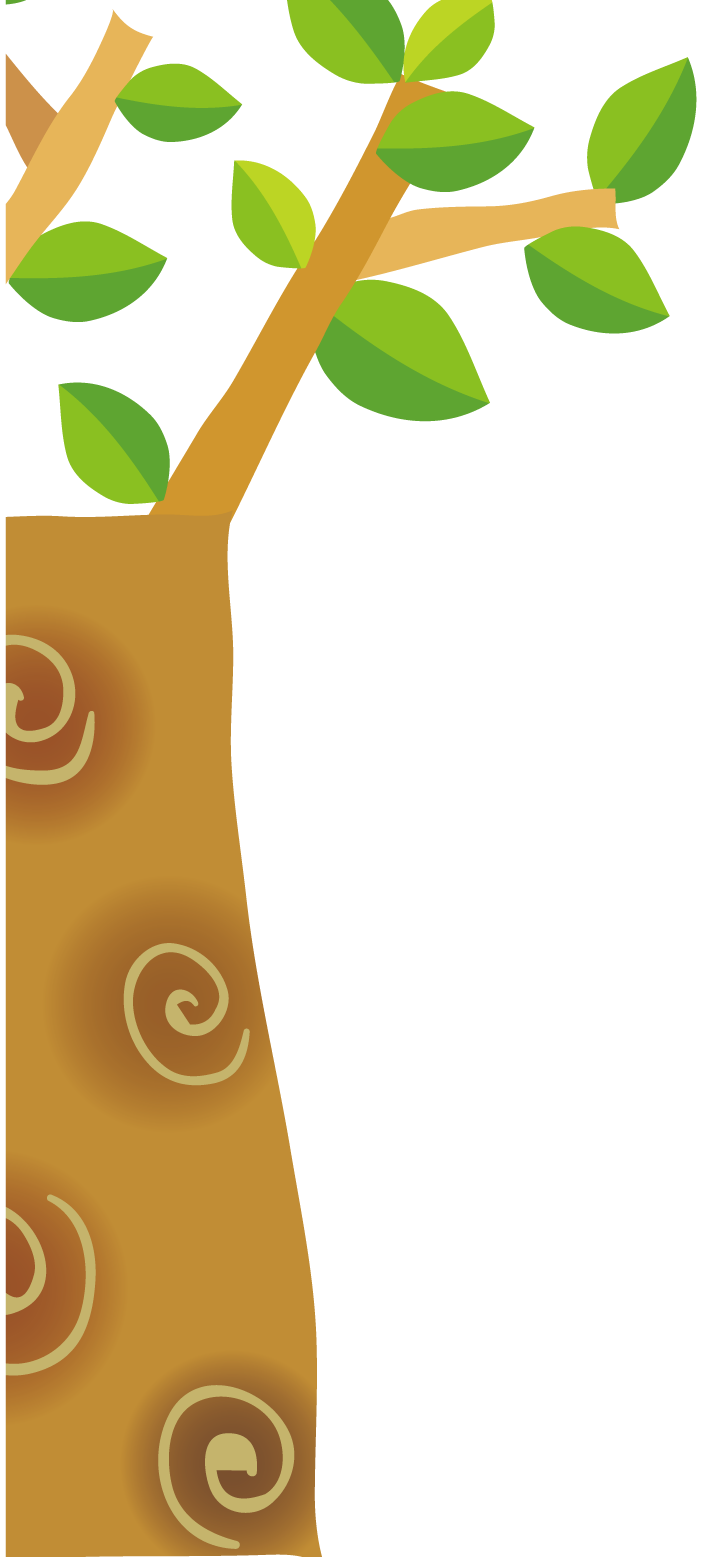 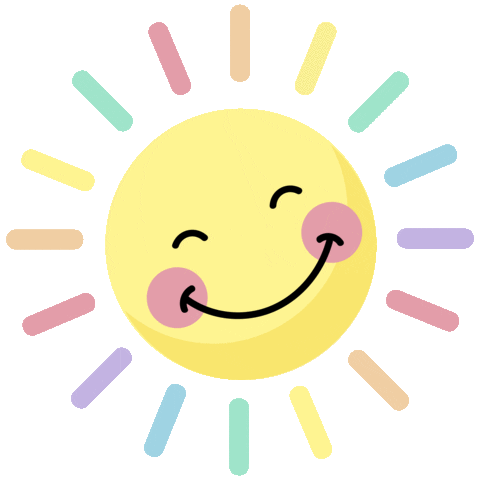 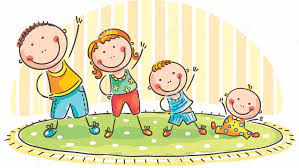 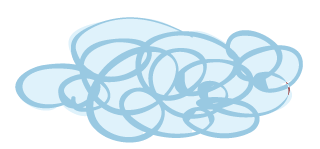 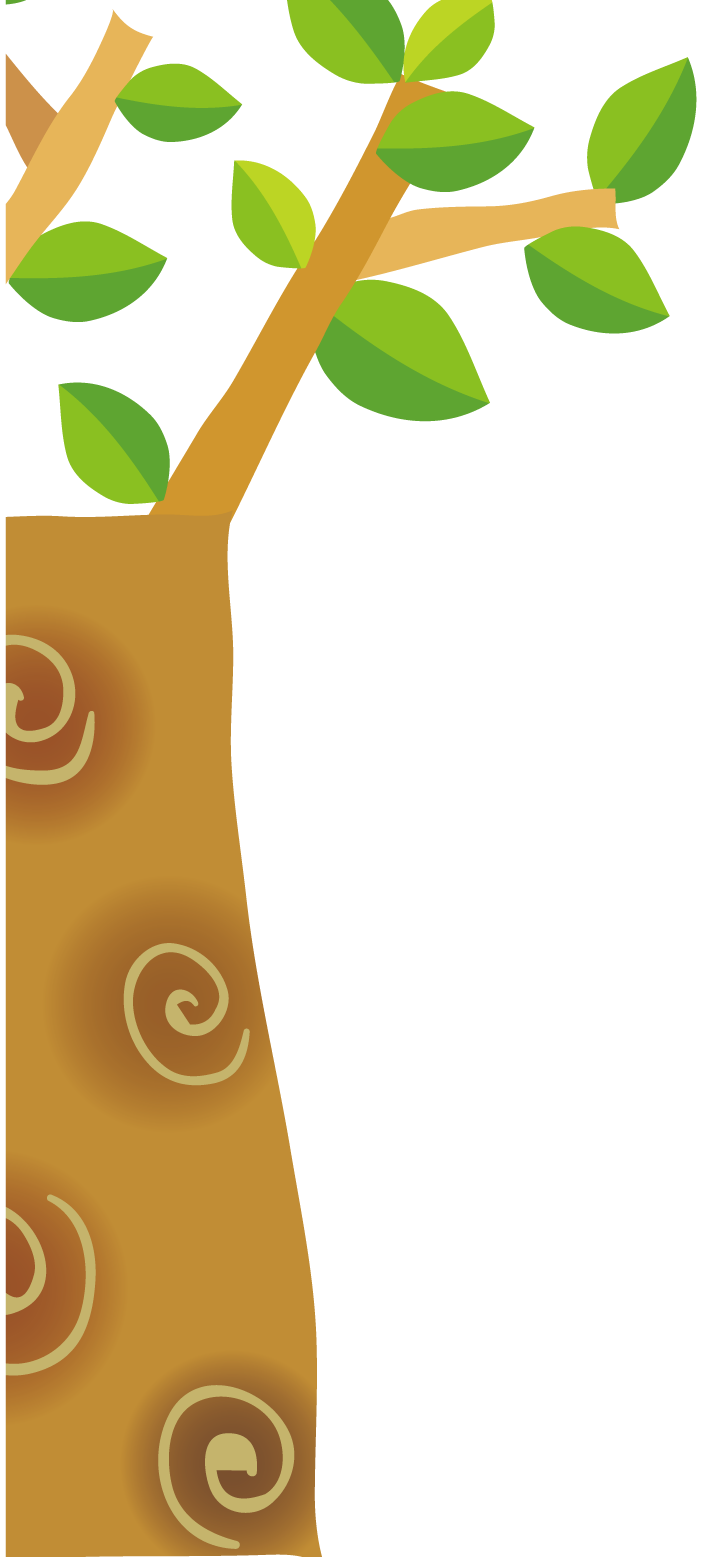 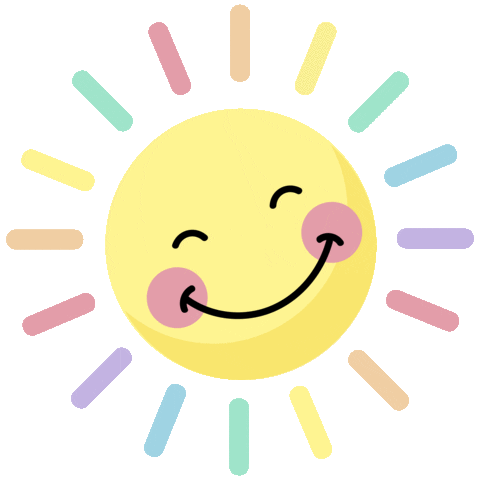 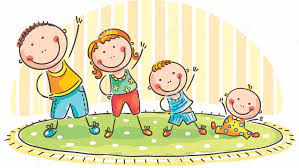 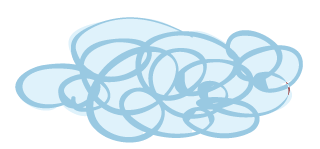 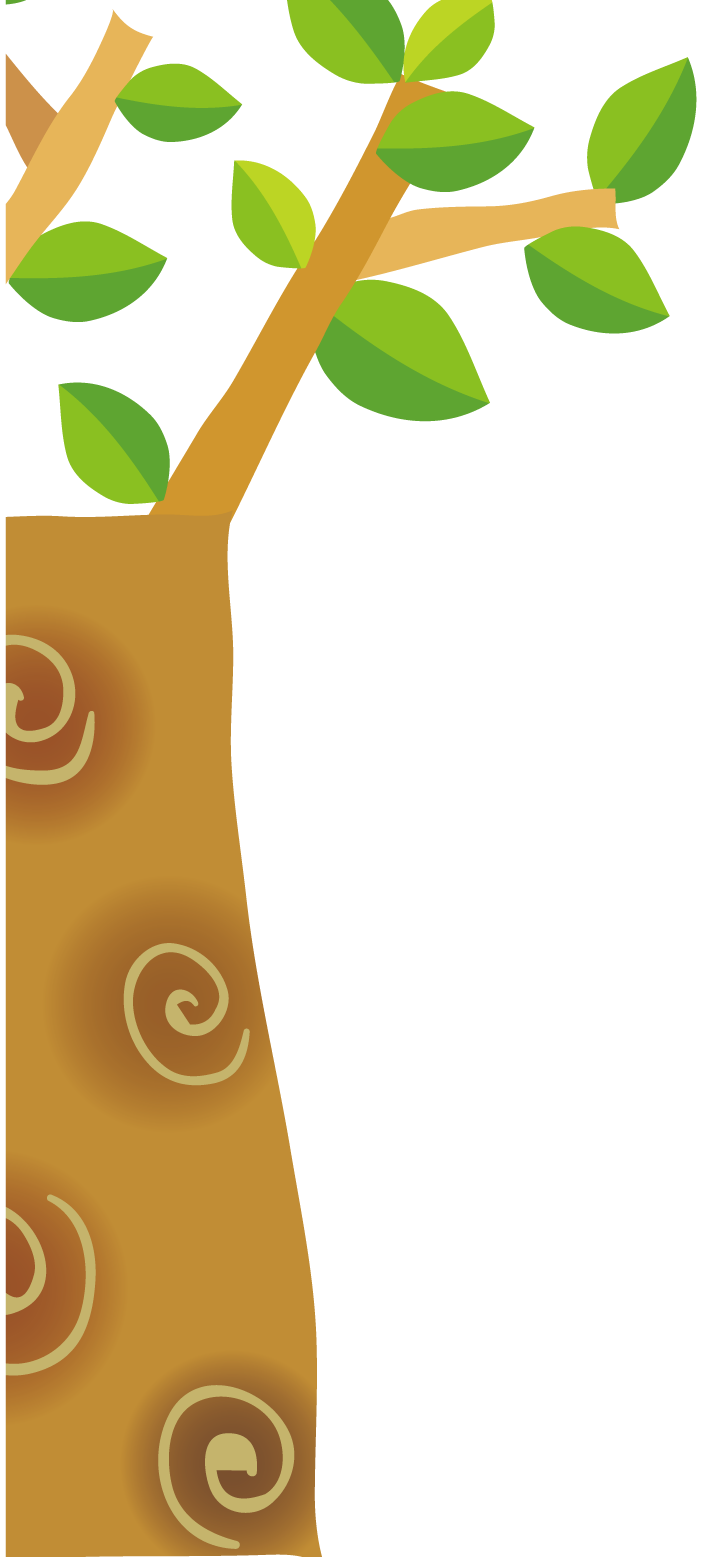 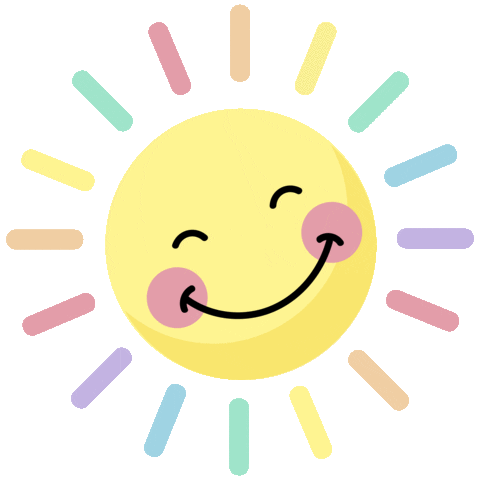 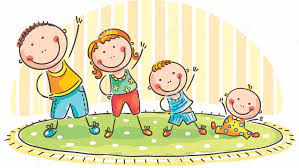 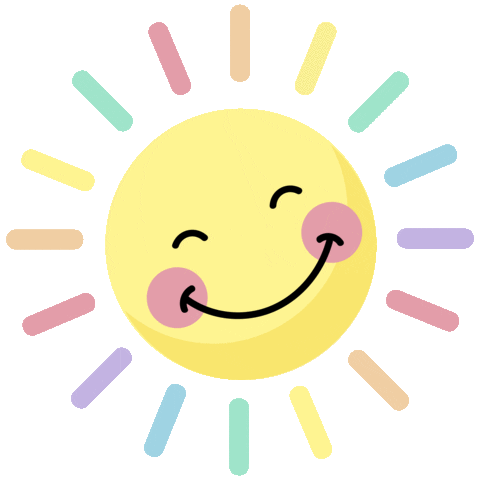 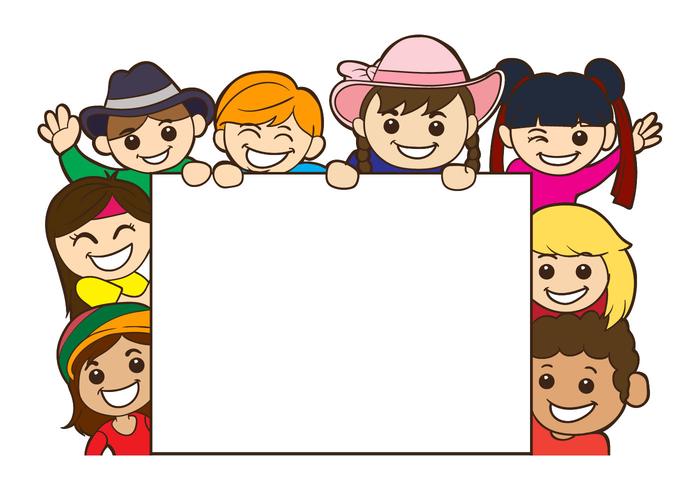 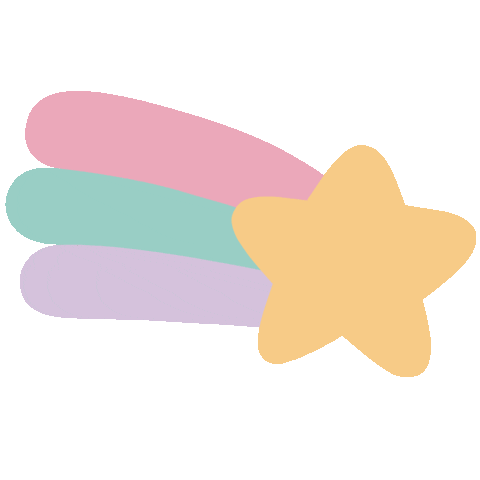 THẢ LỎNG
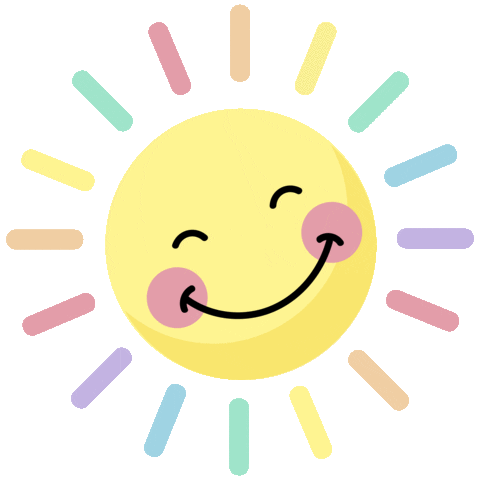 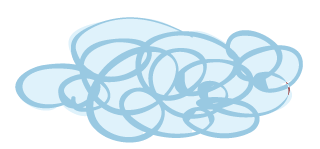 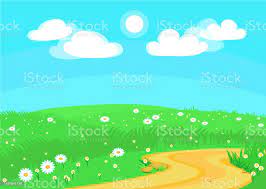 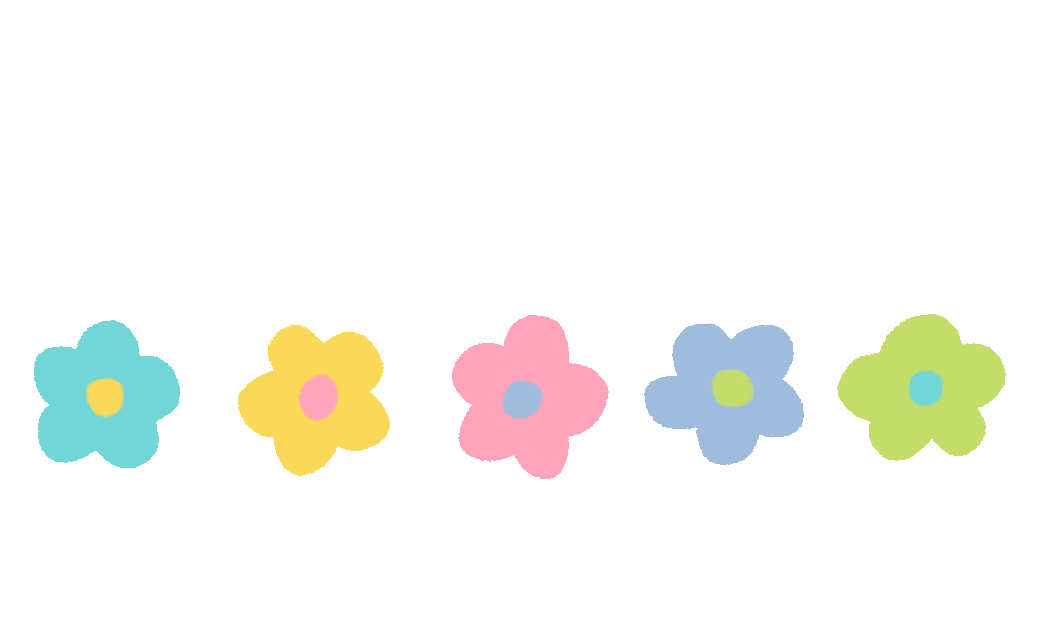